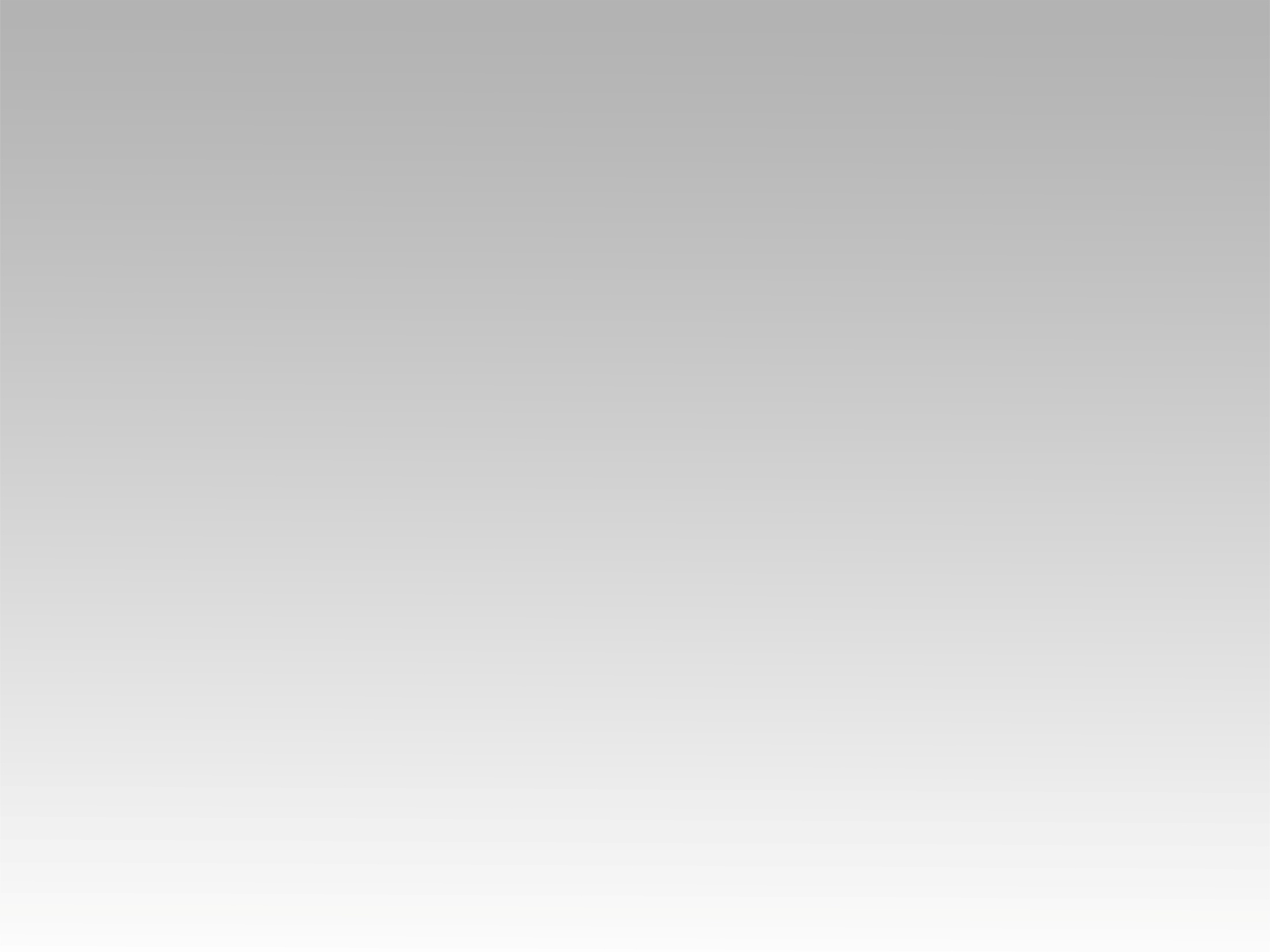 ترنيمة
خلطة الصحاب
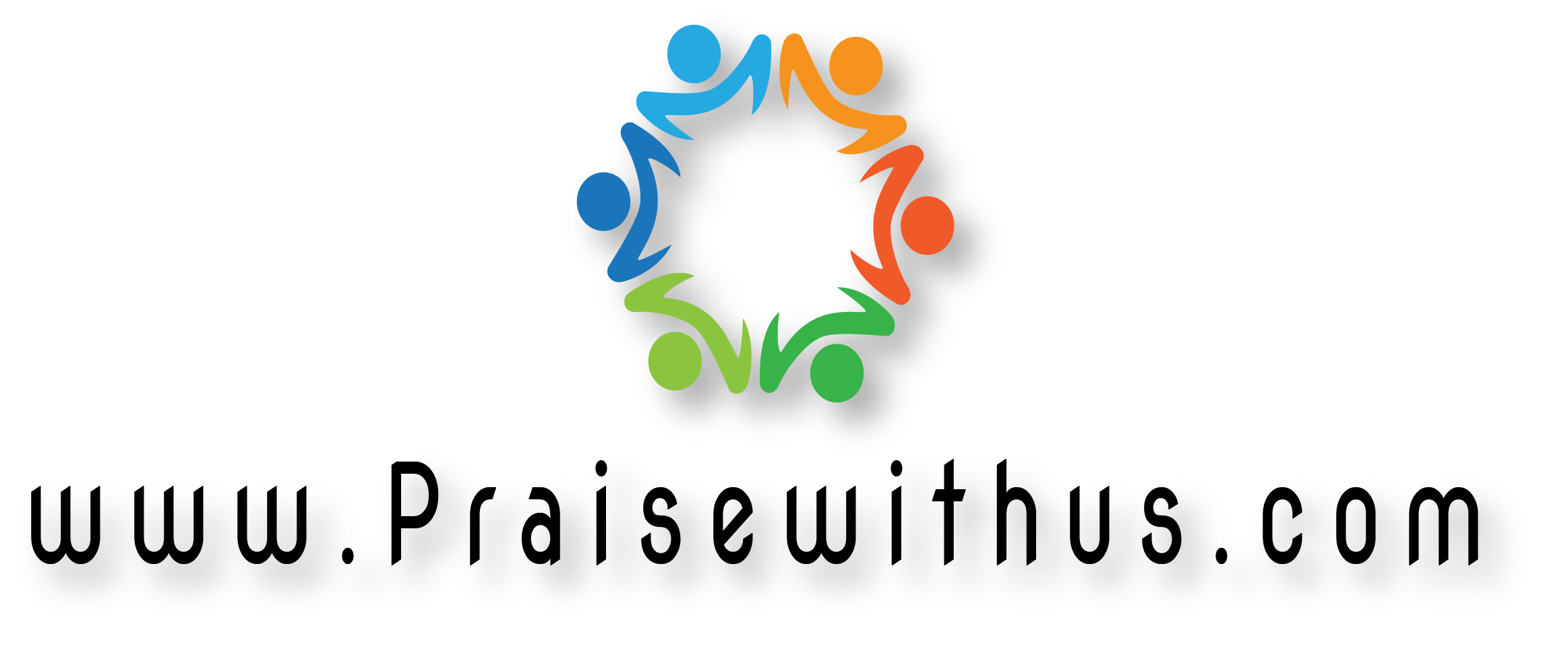 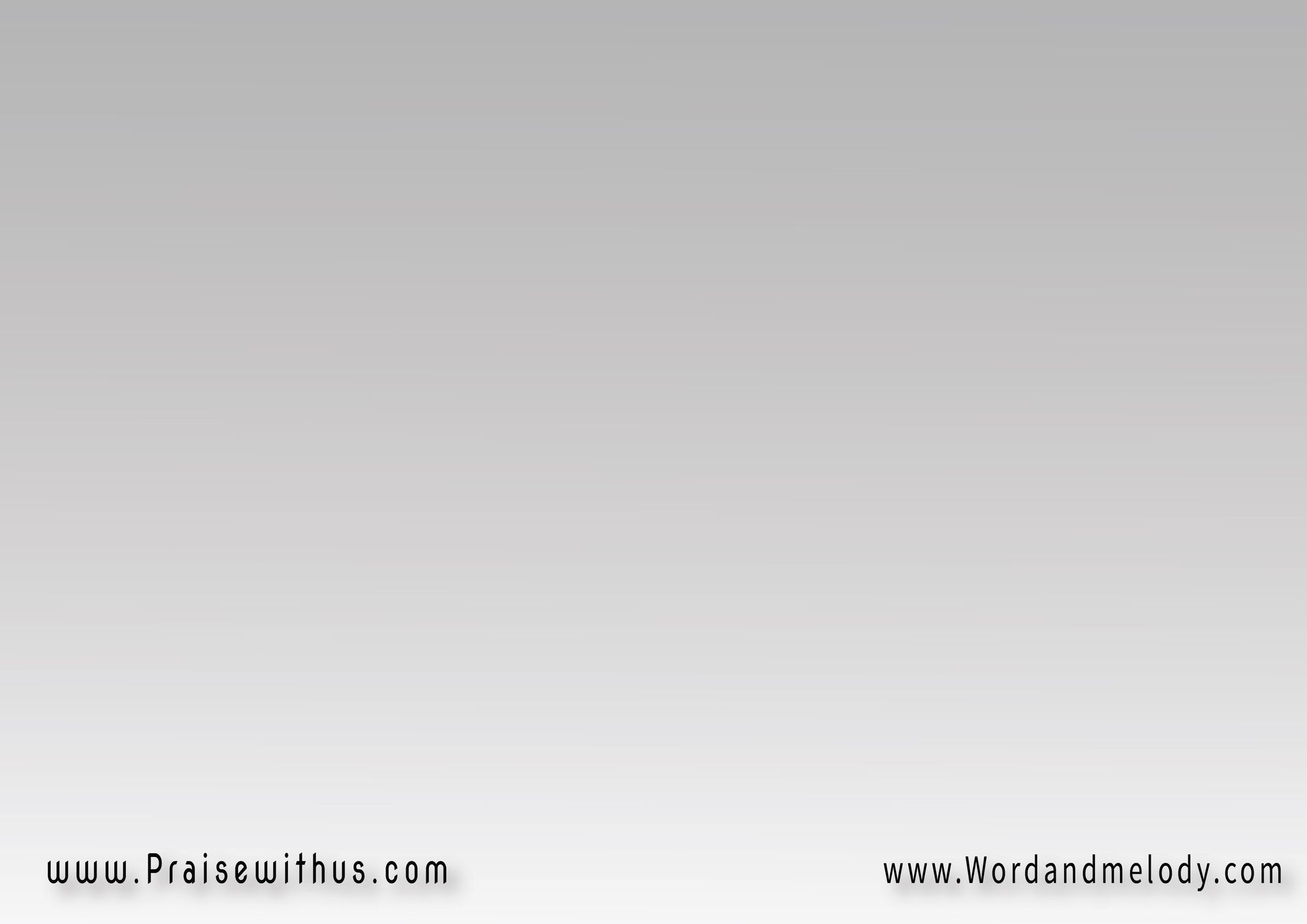 يلا بينا نعمل خلطه الصحاب
 حاجات كتير هانحطها 
هانكتشفها من الكتاب 
يلا بينا نعمل خلطه الصحاب
 حاجات كتير هانحطها
هانشوفها في الكتاب
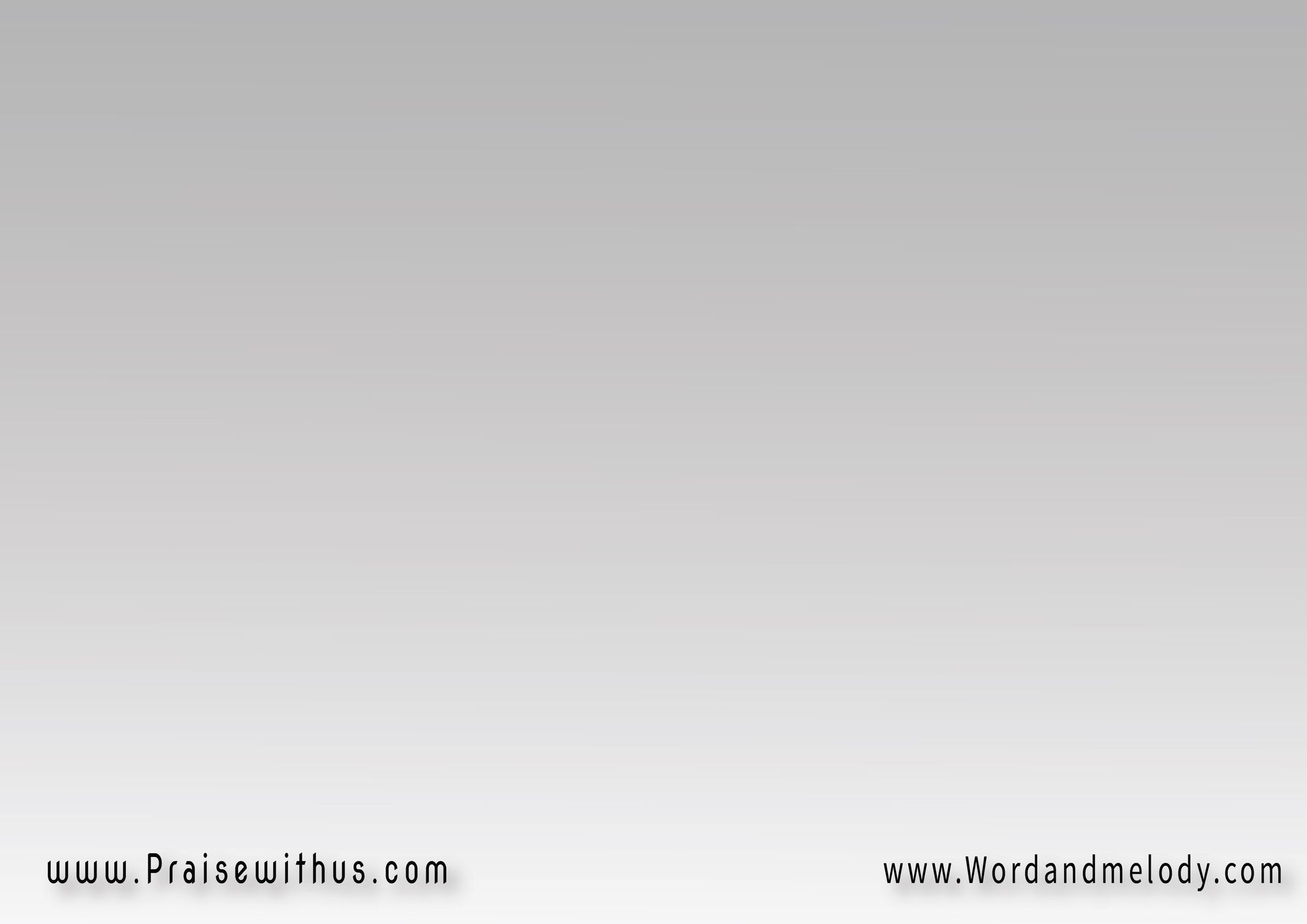 أهــــــم
 انا هاقرالكم المقادير
اتفضل  اتفضل
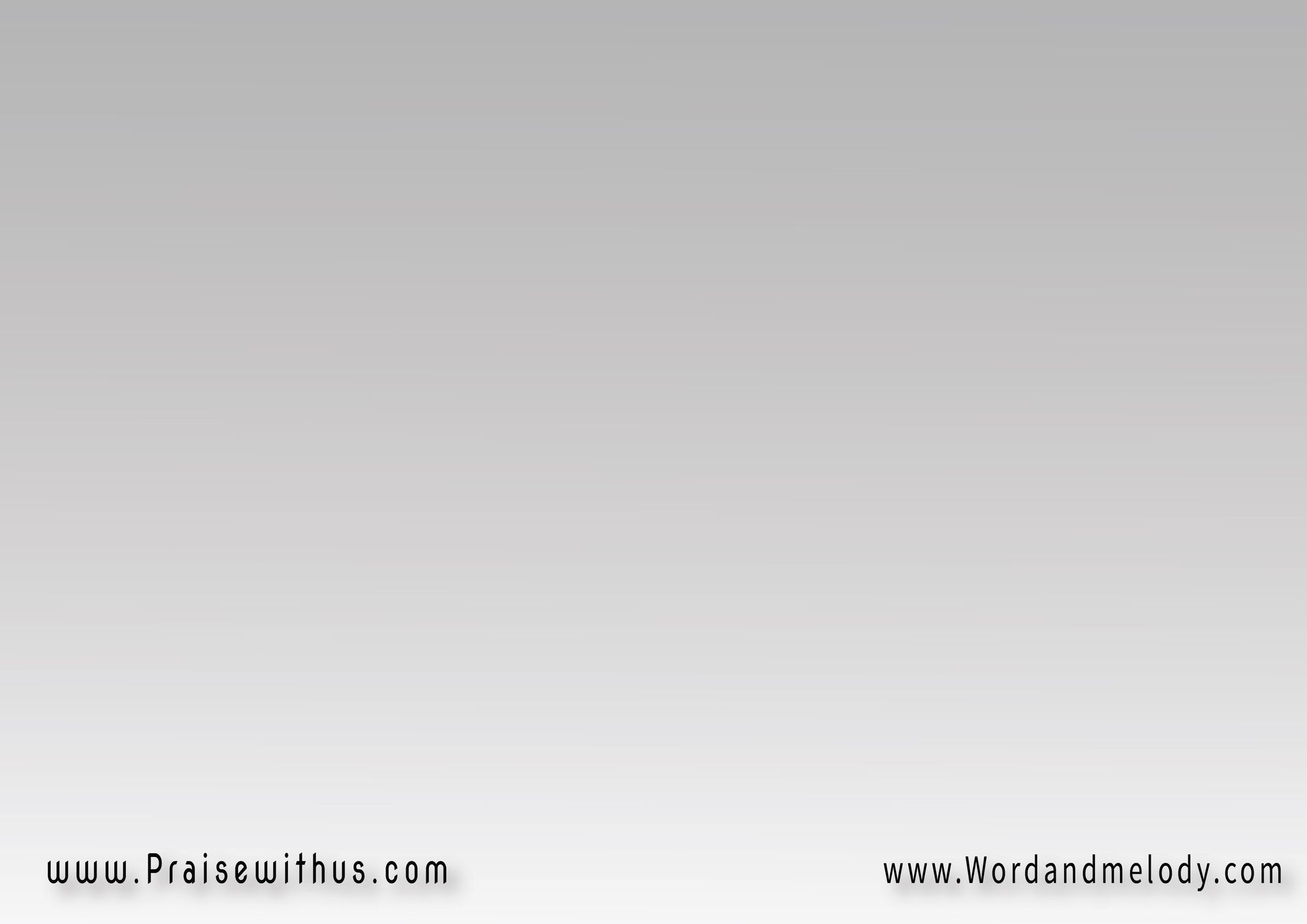 هانحط معلقتين كبار 
  (من الضحك والهزار) 2
3 معالق احترام 
 ( وزيهم انسجام) 2
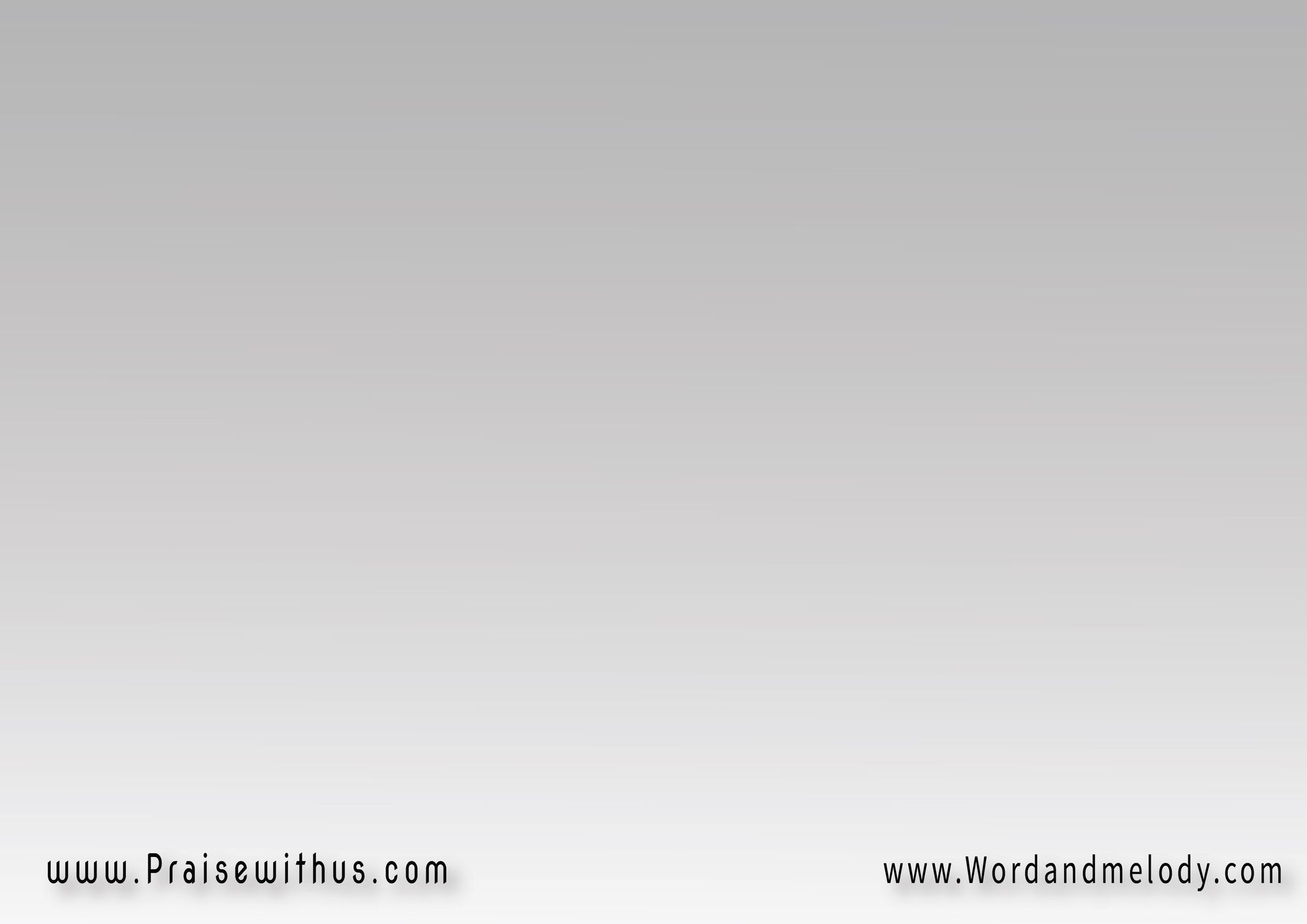 4 معالق للتشجيع 
 قولوا مثلا ده سريع 
( ايوه صاحبي ده سريع) 2 
5 معالق للودان 
( دايما بتسمع باهتمام) 2
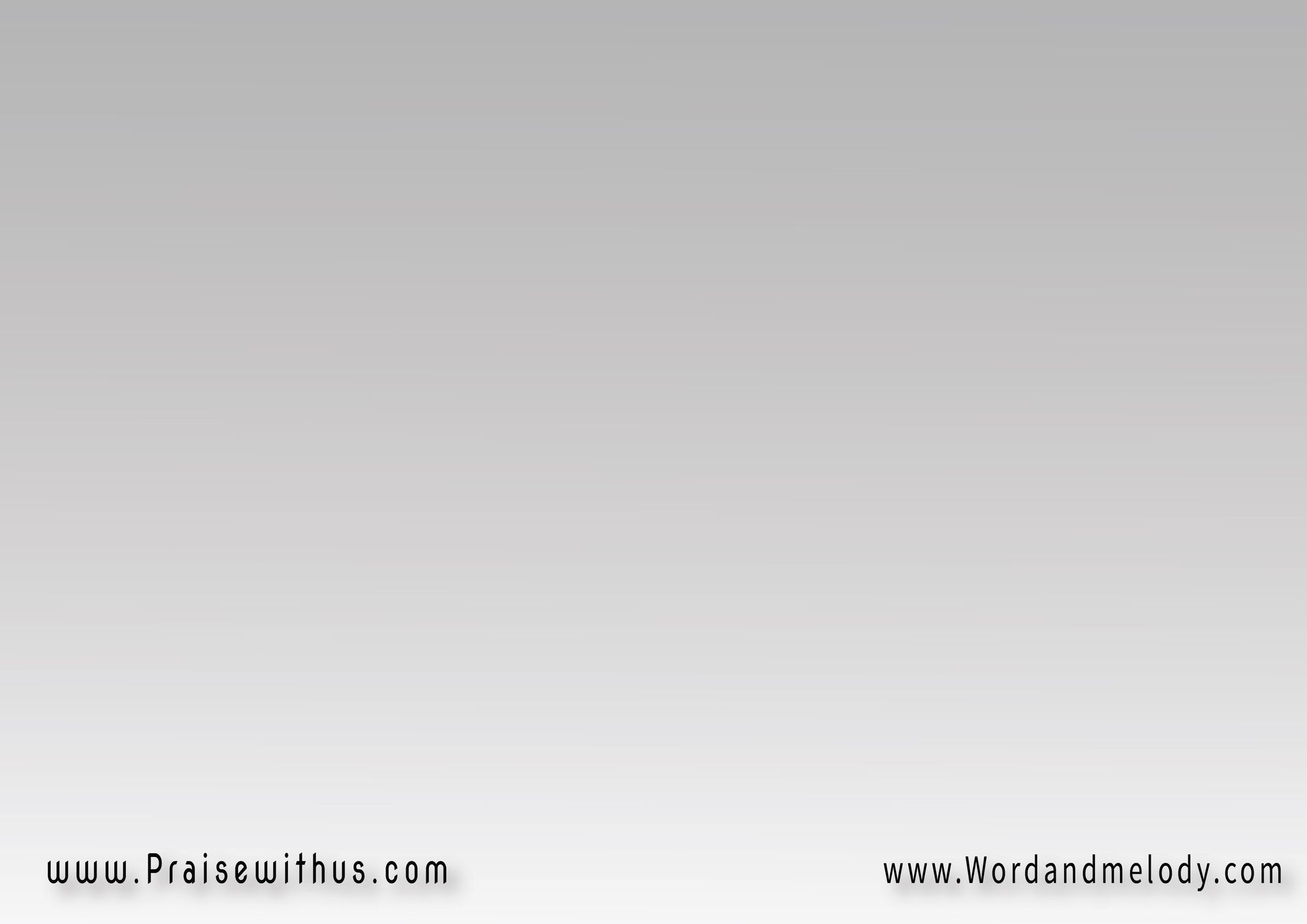 واهم حاجه.. هو الحب
 دايما يكون من كل القلب
 احب صاحبي.. زي نفسي 
 افرح لفرحه.. واحزن معاه
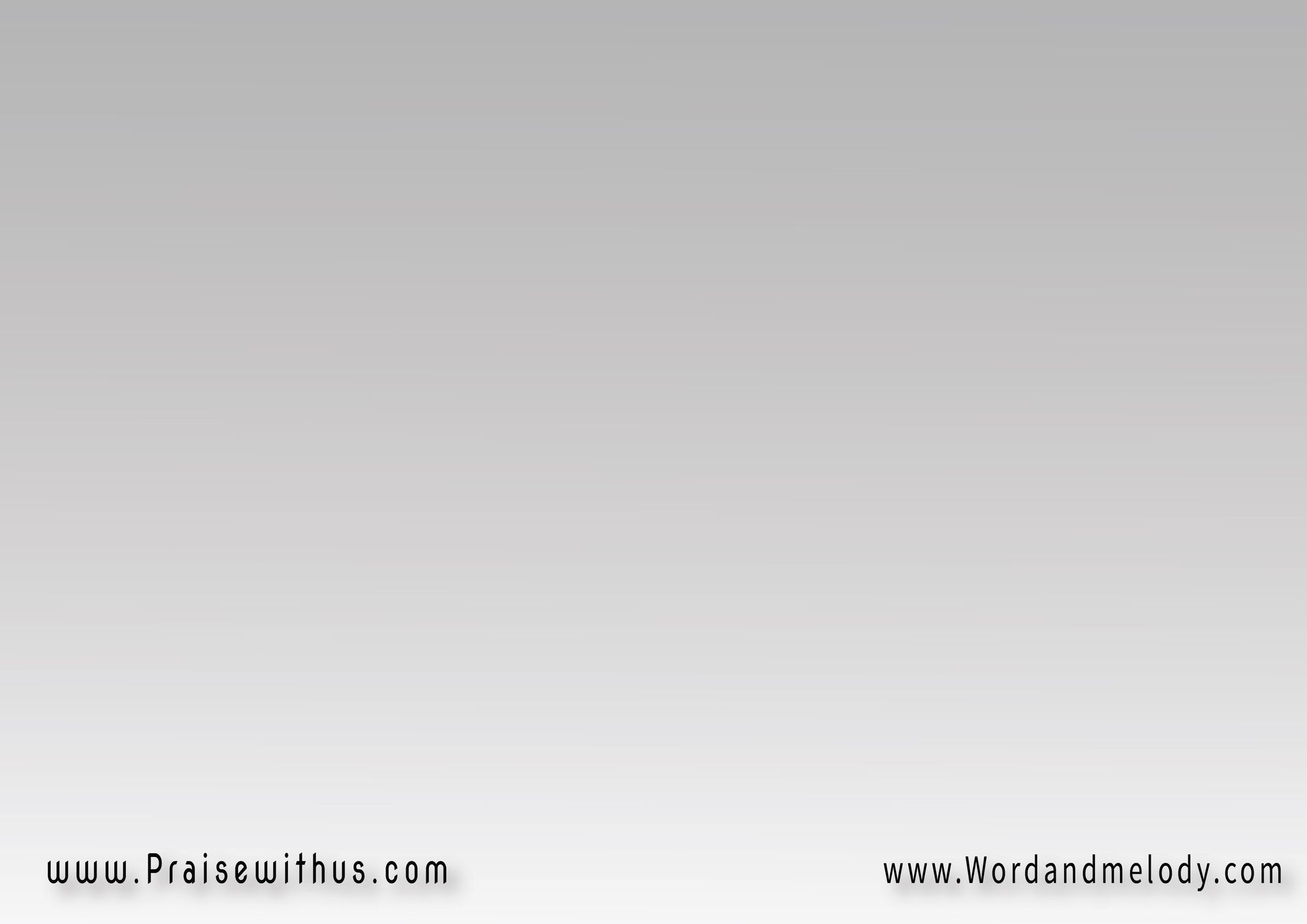 يلا بينا نعمل خلطه الصحاب
 حاجات كتير هانحطها 
هانكتشفها من الكتاب 
يلا بينا نعمل خلطه الصحاب
 حاجات كتير هانحطها
هانشوفها في الكتاب
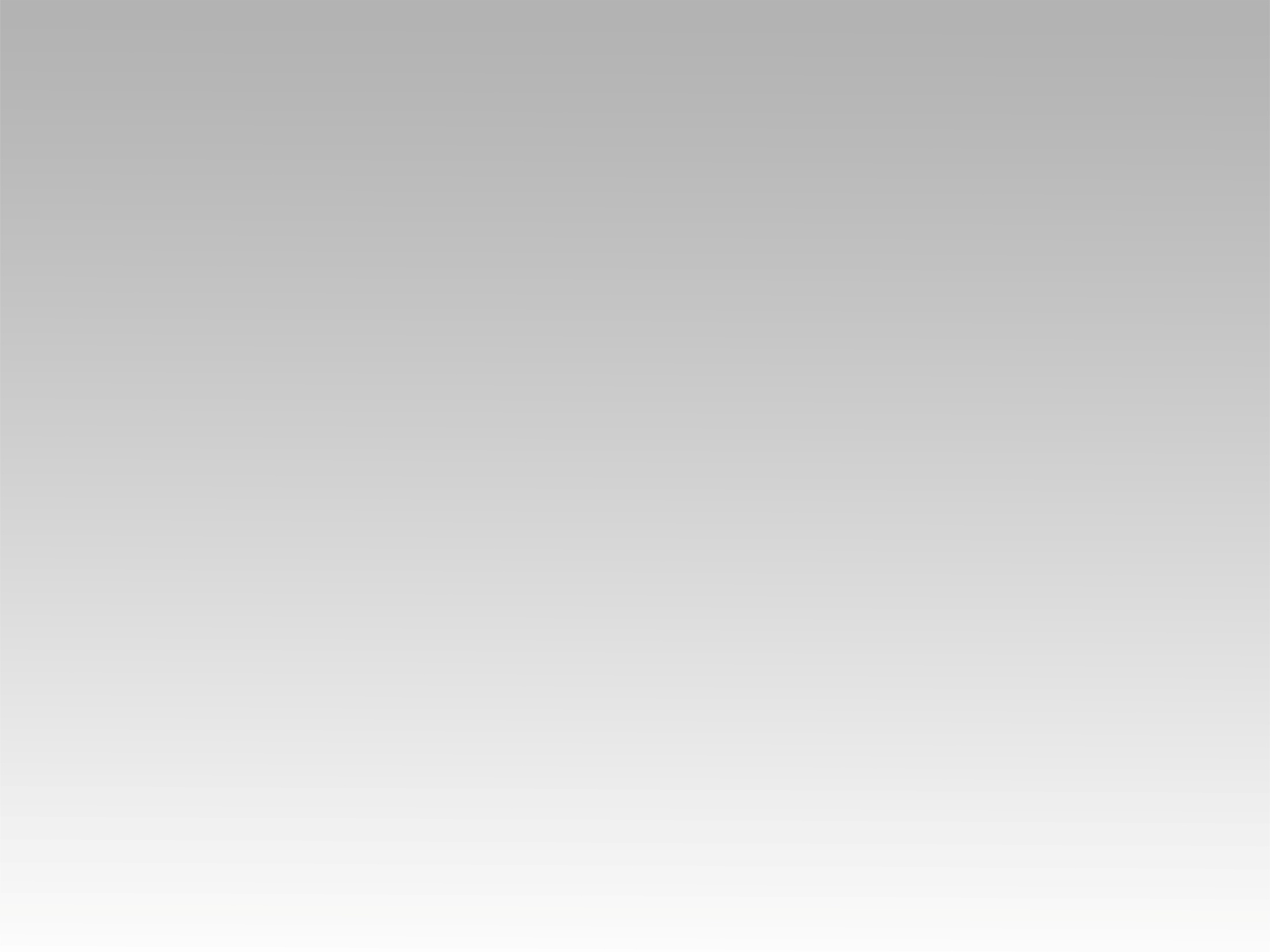 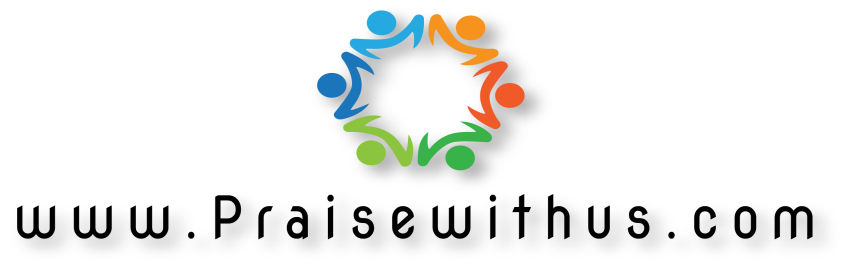